中
国
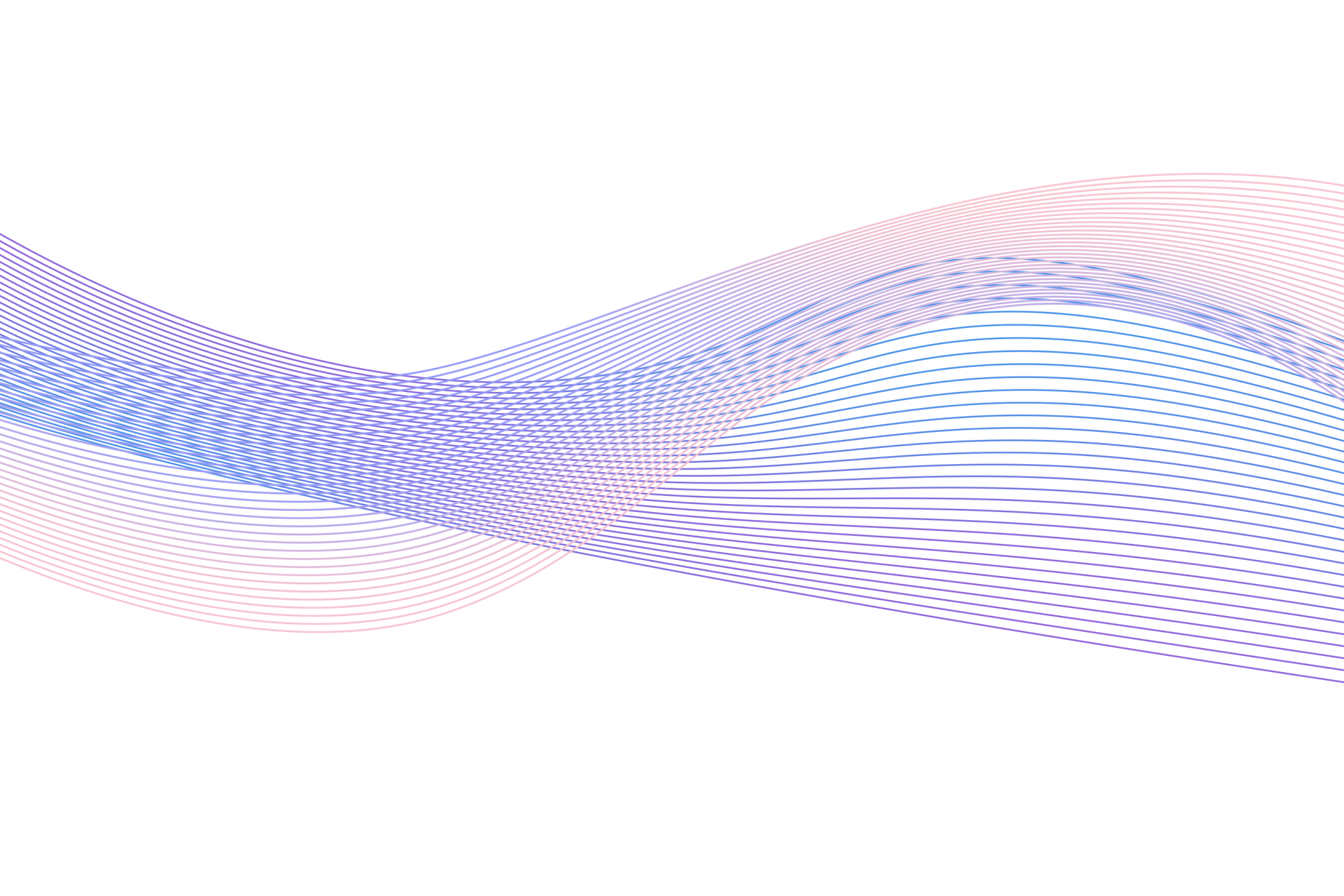 强监管环境下的用印审核自动化
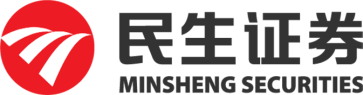 参赛作品：
强监管环境下的用印审核自动化
队伍名称 ：
参赛单位和部门：
作品应用场景：
作品应用项目：
民生证券-信息技术中心、经纪业务事业部、公司办公室、合规管理总部
Solar
证券行业
证券行业强监管环境下的用印审核
队伍成员：
队伍口号：
孙晓惠（队长）、李姣、李虹、郄源、王琛、卡米力江·牙生、王毅、施文钢
科技释放劳动力，享受自由
背景介绍：证券行业用印强监管
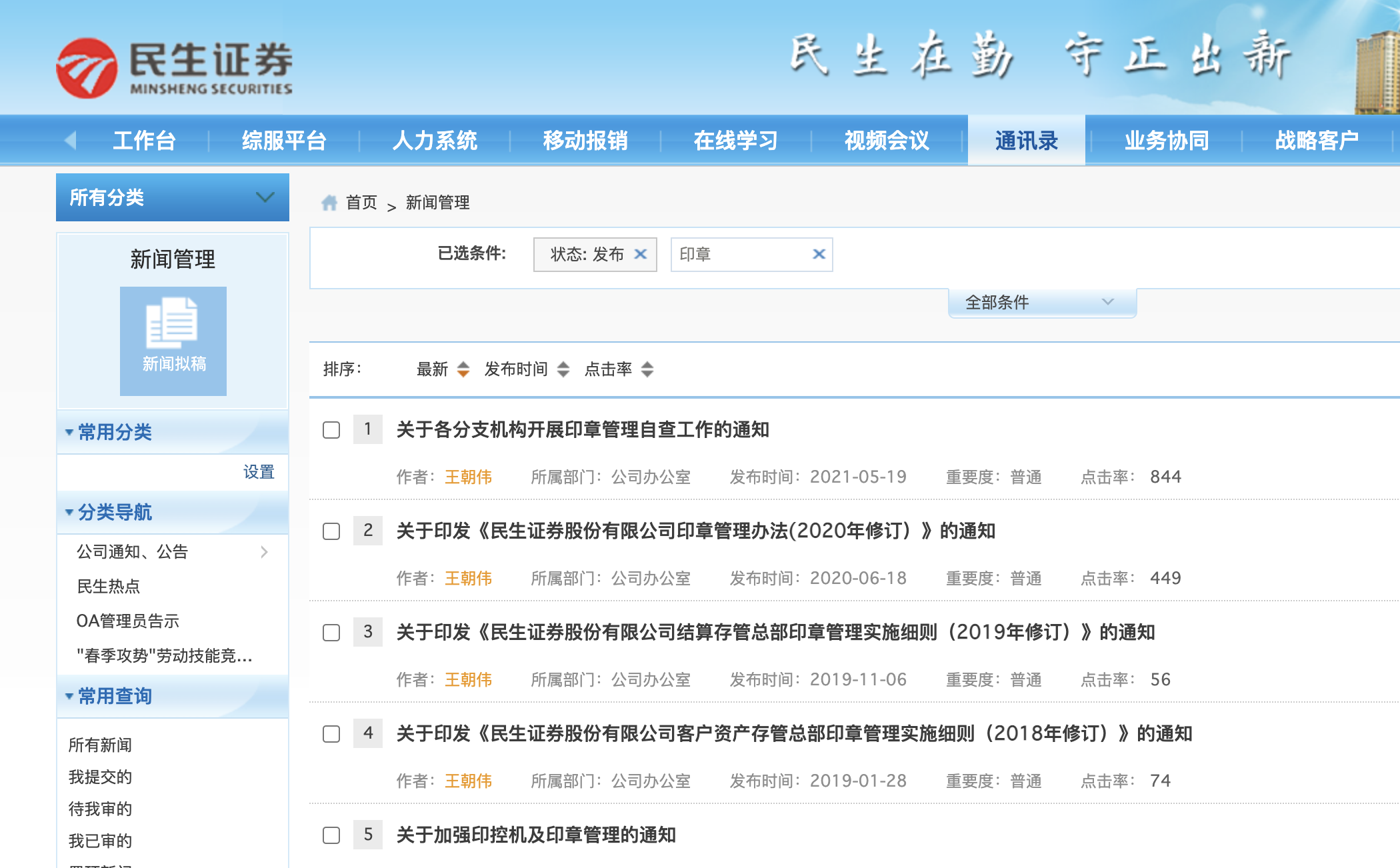 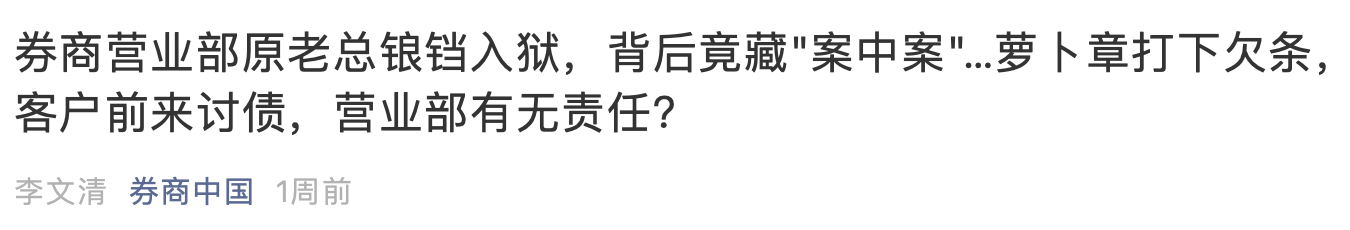 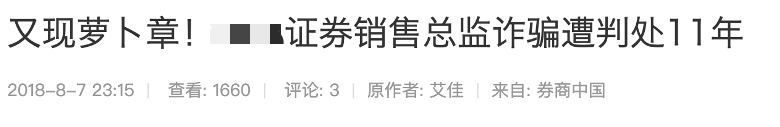 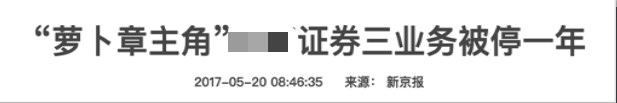 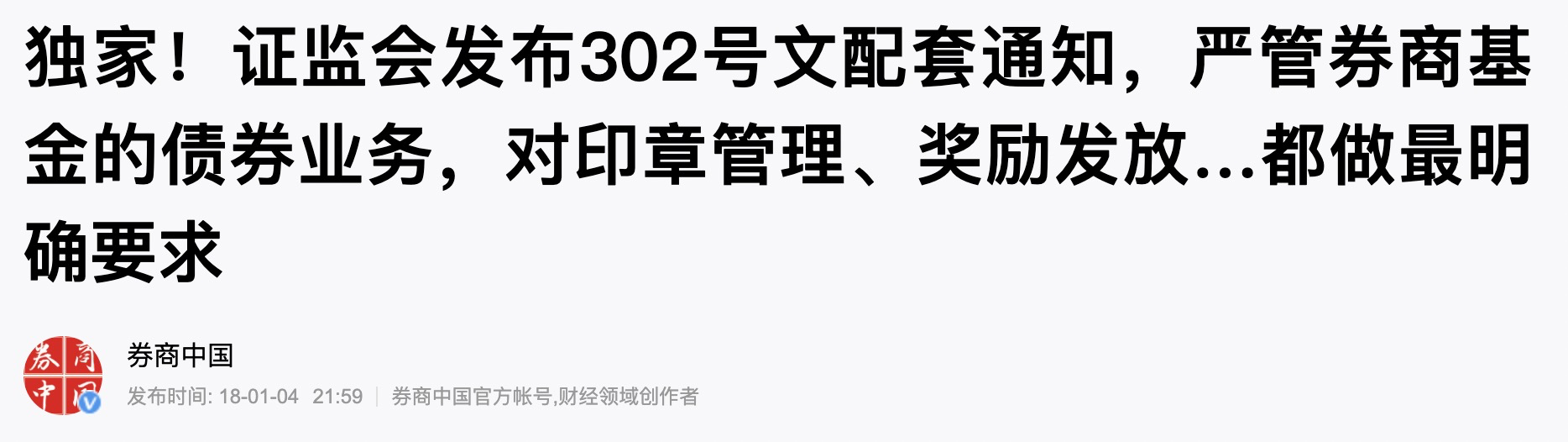 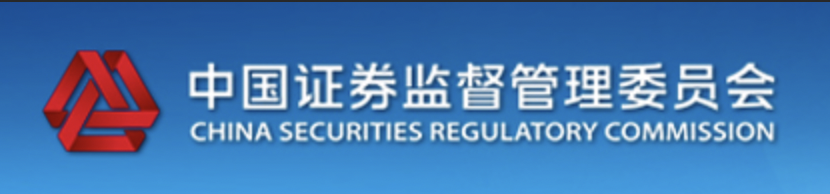 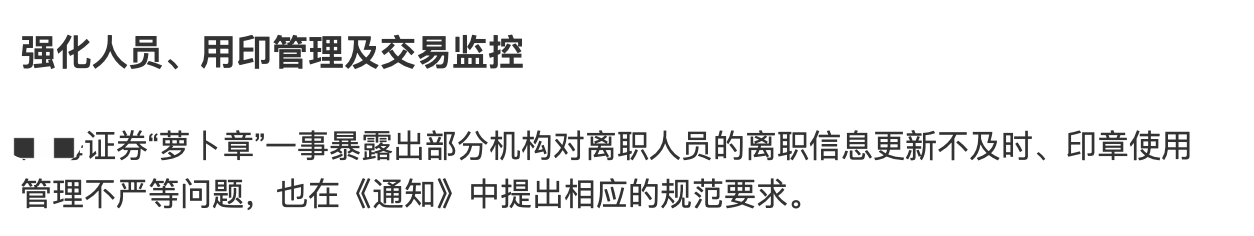 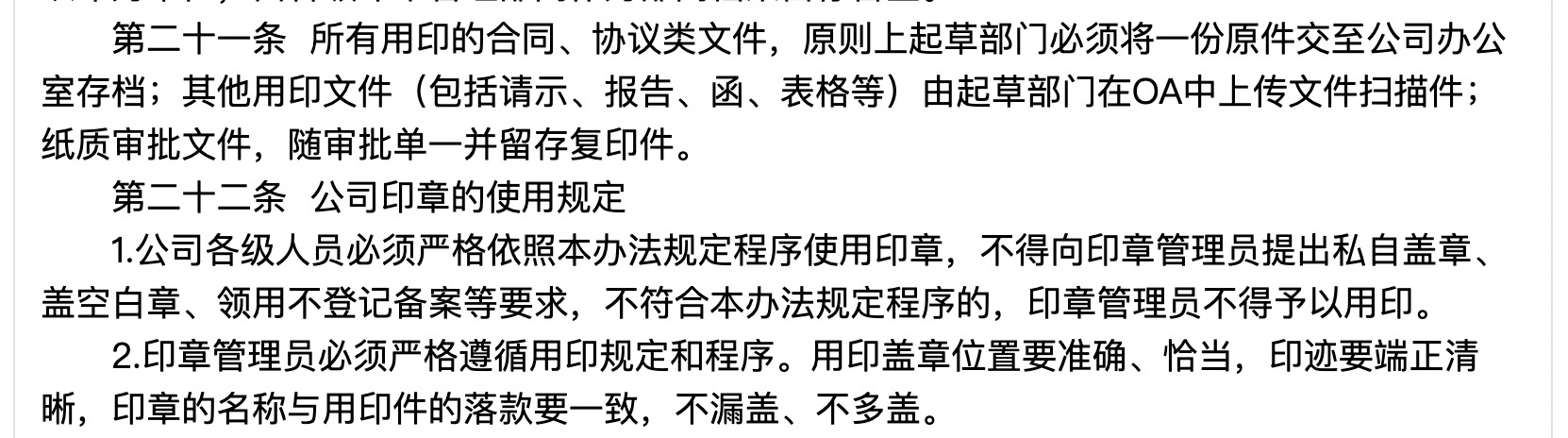 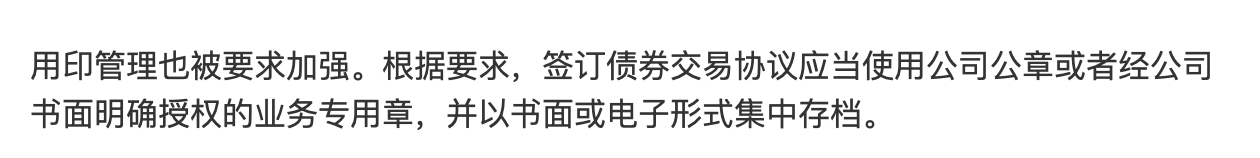 需求分析：强监管环境下的用印审核流程
在证券行业的强监管环境下，民生证券采用了印控机拍照和盖章+人工审核用印的方式管理用印，
虽然强管控了用印流程，但也把人和机器彼此间牢牢拴住了：
9位审核员们需要与用印方紧密协作，平均每位审核员每天用印审核～65次、每枚用印的审核流程耗时>5分钟、每日处理用印流程耗时～5h，工作效率及成就感极低
>5分钟
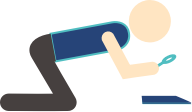 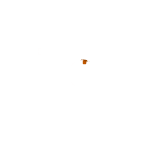 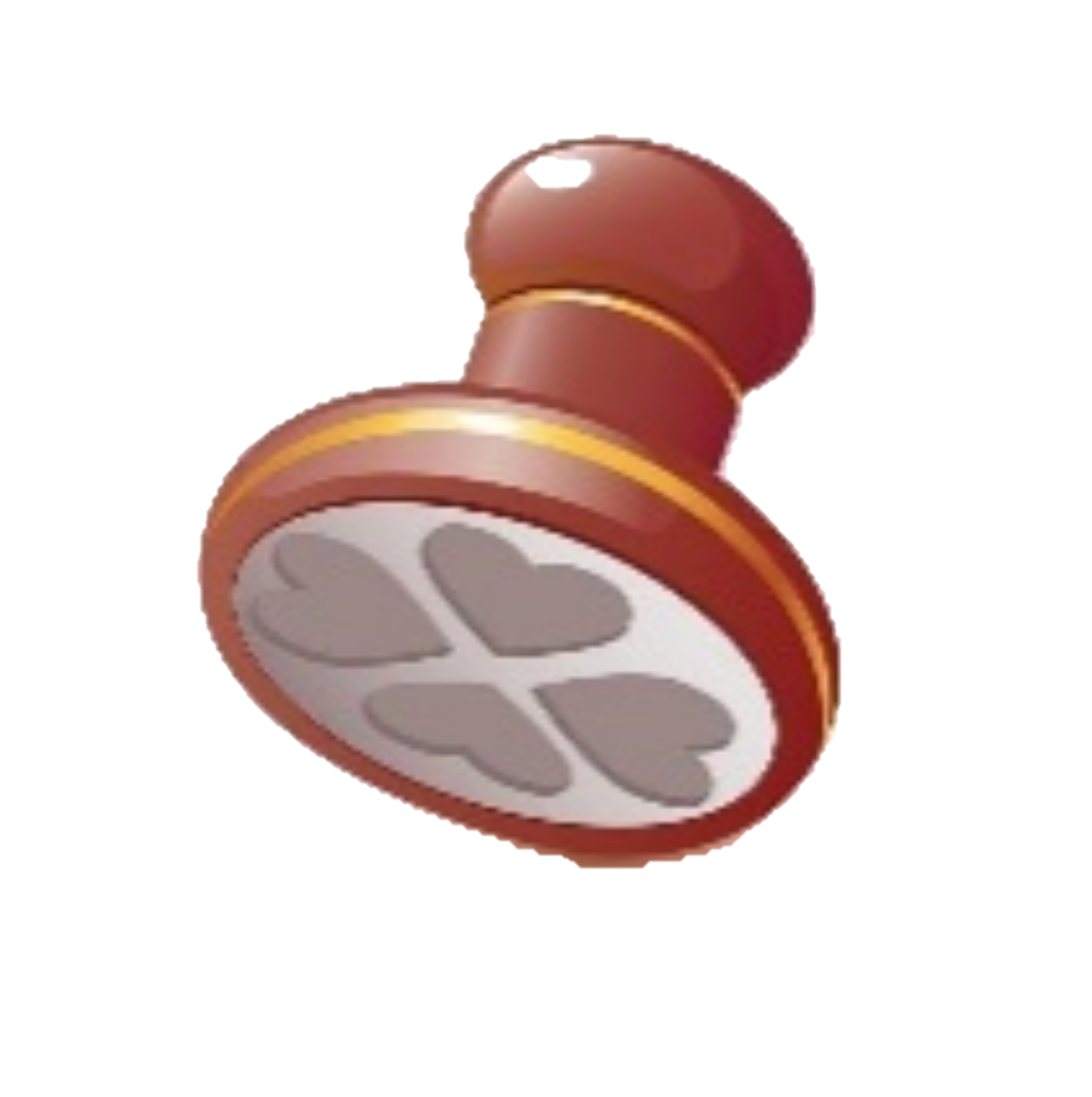 去年状况：
~3万条用印流程
等候代办
点击盖章
打开挡板
~15万个盖章审核
通过
点击待办
放置文件
驳回
~11,250小时用印审核
人工审批
重新拍照
点击拍照
用印方
审核方
用印方
[Speaker Notes: 11250=15*5/60*9]
流程建设方案：RPA+OCR辅助人工审核，若核对结果不一致则人工处理
通过探索科技创新办法，运用RPA+OCR的方式让每枚用印的审核流程缩短为～2分钟，且仅有约～10%的用印审核流程会触发钉钉通知人工审批，每位审核员每日审核时间从5h缩短为0.5h
～2分钟
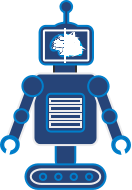 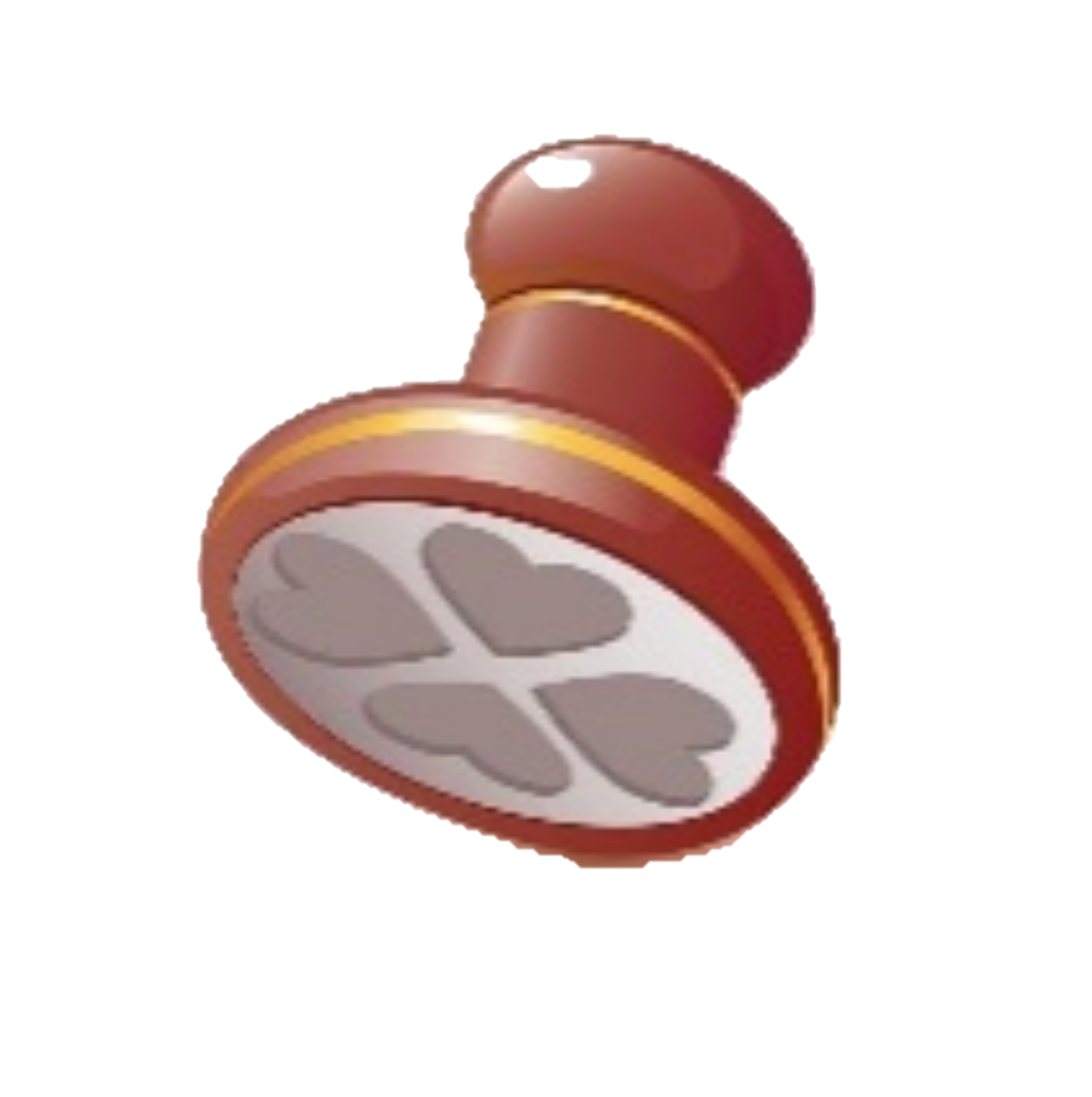 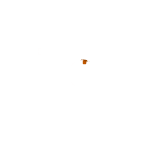 ROI: 
~1,997.9 %
印控机盖章
PRA轮询待办
打开挡板
每年预计节省：
OCR比对文件
放置文件
~90%人工审核时间
～10%
～90%
点击拍照
一致
不一致
~10,125小时人工审核
钉钉通知
印控机拍照
人工审批
自动通过
重新拍照
通过
~5FTE
驳回
用印方
审核方
用印方
流程&机器人监控、管理：全方位管理，机器人运行情况一目了然
机器人管理、监控&调度
机器人运行大屏
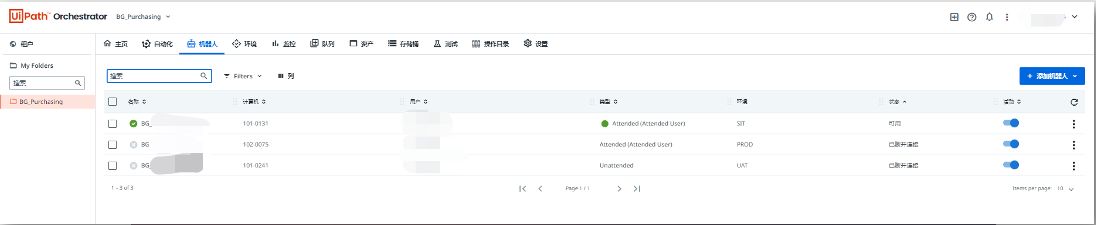 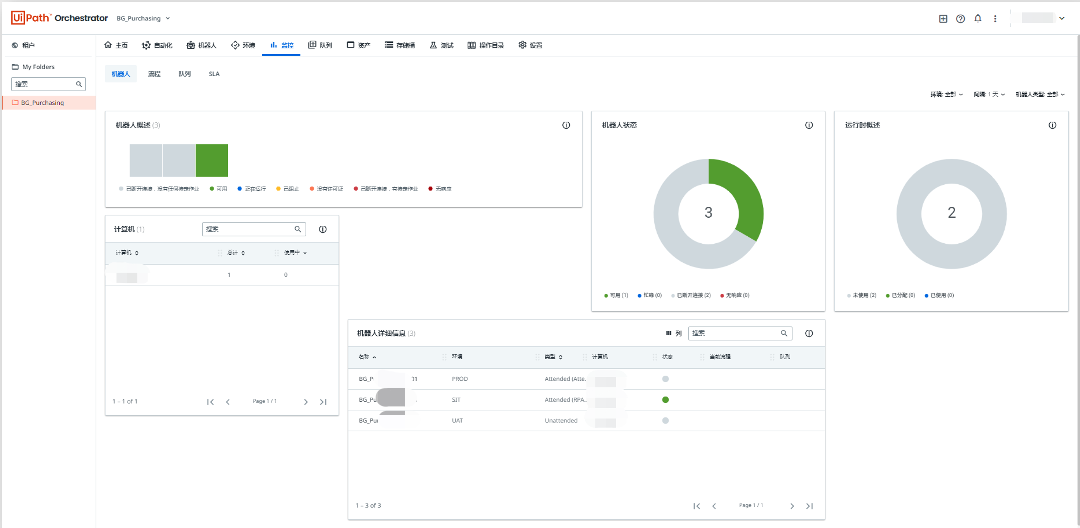 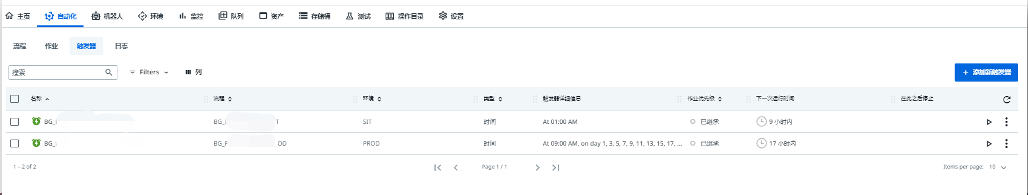 权限和资产管理
流程运行报告
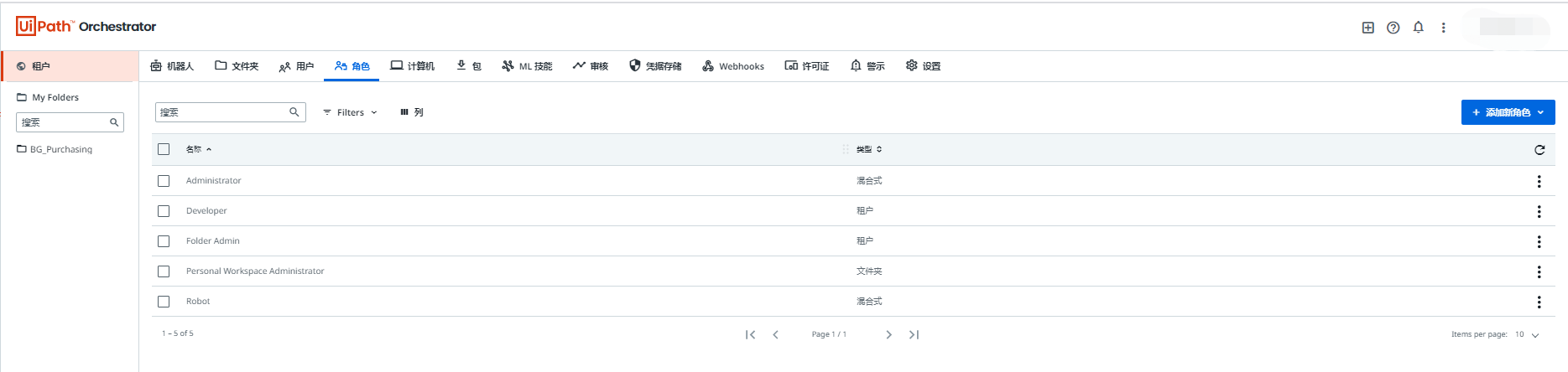 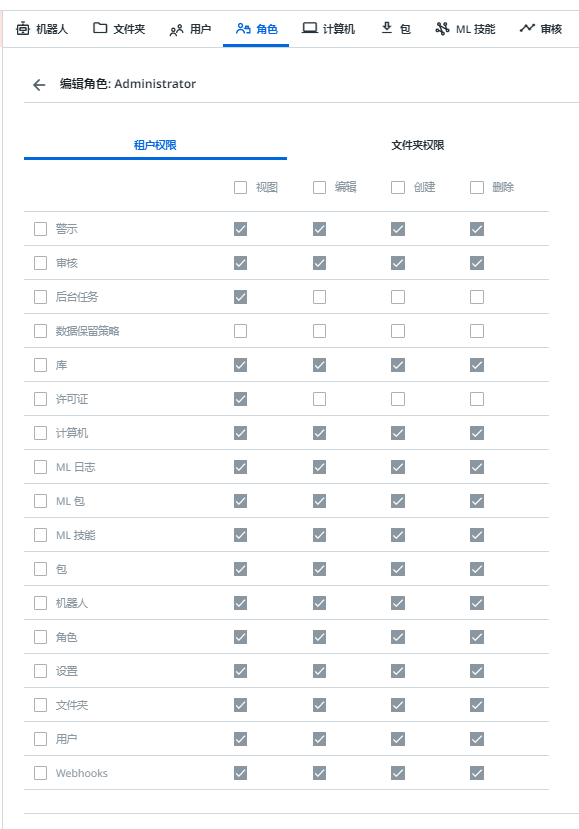 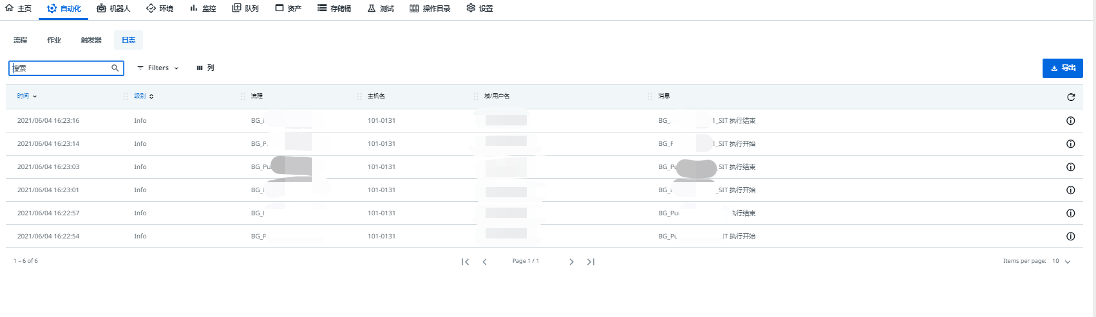 流程日志&审计：日志全记录，流程精细化管理
日志
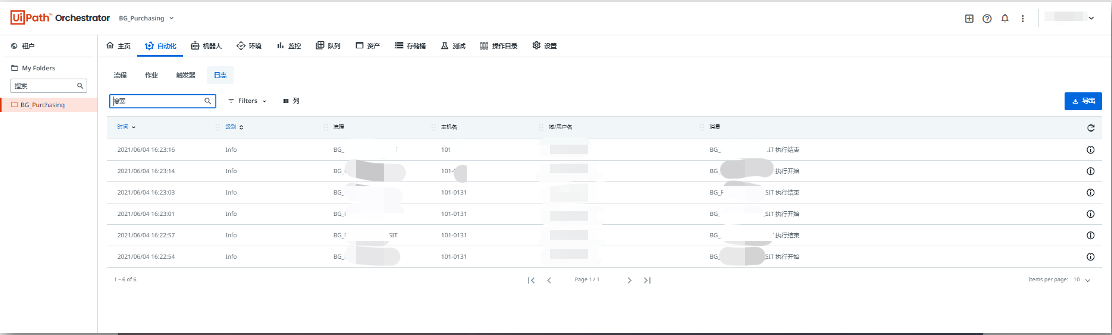 审计
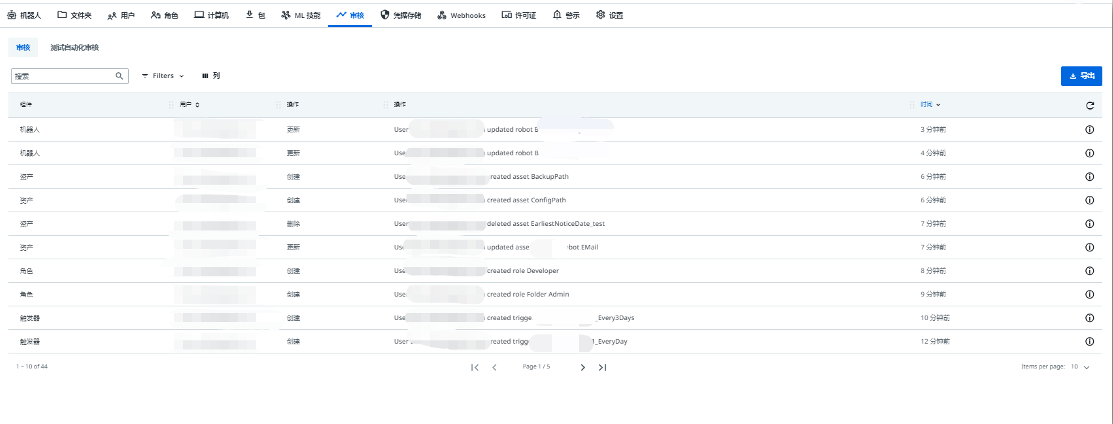 模式及技术创新：
运用RPA+OCR模式提升用印审核效率，实现人机协同、软硬件交互
人机协同
软硬件交互
RPA+OCR
有效防止因人眼疲劳等引起的检查疏漏， 仅在OCR识别不通过时人工审核，形成审核闭环
RPA触发印控机盖章操作，加速用印审核流程
融合RPA和OCR 技术，自动化审核替代“捆绑式”审核
方案价值与收益：
用印审核模式创新，缩短用印审核时间，释放劳动力，每年节省约5FTE
ROI: 
~1,997.9 %
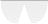 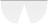 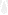 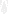 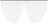 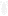 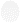 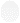 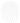 每年预计节省：
～2分钟
>5分钟
~5FTE
RPA+OCR自动化审核
“捆绑式”人工审核
原本需要用印方和审核方来回配合操作的盖章需求，优化后正常情况下只需用印方自主完成，平均每个盖章审核时间由>5分钟缩短为~2分钟，释放了9位用印审核岗90%的人工审核时间，可以进行其他创造性工作。
行业推广价值：
证券行业强监管背景下运用RPA+OCR技术，大幅提升用印审核效率，同时严控风险，实现全量检查
解放劳动力
严控风险
全量检查
打破“捆绑式”人工审核旧模式，采用自动化审核模式释放劳动力
RPA+OCR模式有效防止因人眼疲劳等引起的检查疏漏，同时人机协同达成审核闭环
对于其它因人力资源限制而只能抽查的工作，如今可借助RPA+ OCR实现全量检查
在证券行业强化用印管理的大环境下，用印审核是必不可少的一环。以我司实际业务场景为例，每年的用印审核量～15w次， 涉及～11,250小时人工审核，耗费大量人力。相较于大量且频繁的人眼核对， RPA+OCR模式可为行业带来如下价值：
RPA+OCR辅助人工审核，解放劳动力的同时降低人为因素的影响，提升审核效率、严格控制风险；
自动化审核 结合识别出差异后提示人工审核的方式，达成审核闭环；
突破现有人力资源限制，开启全量检查新时代
附：方案收益计算